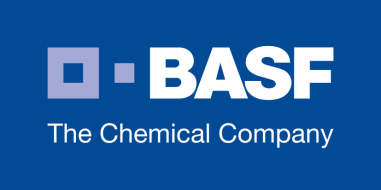 Как правильно рассчитать стоимость ЛКМ?
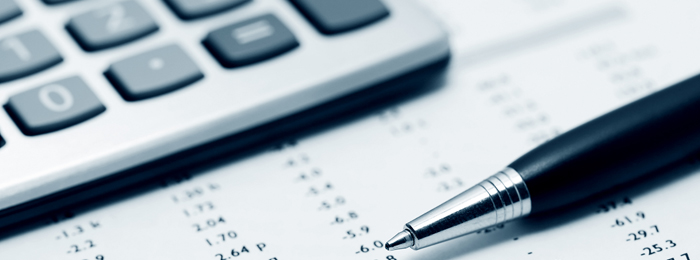 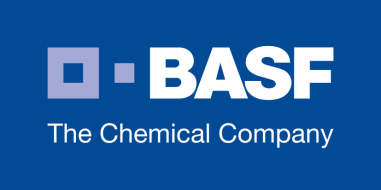 Как проходит стандартный «тендер»
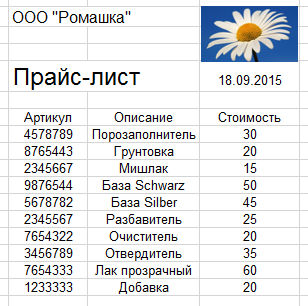 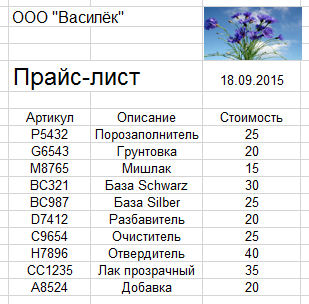 45 > 25
60 > 35
Победитель: ООО «Василёк»
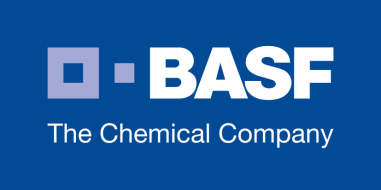 Факторы, влияющие на полную стоимость ЛКМ
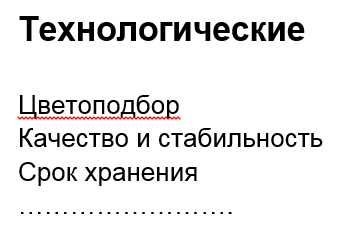 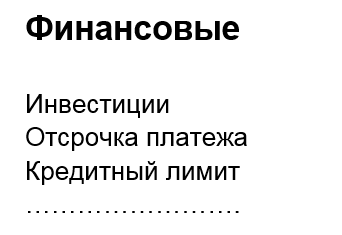 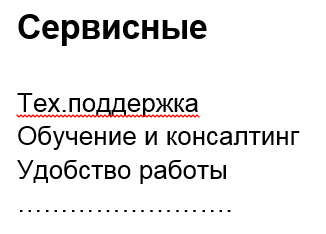 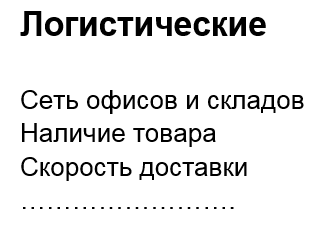 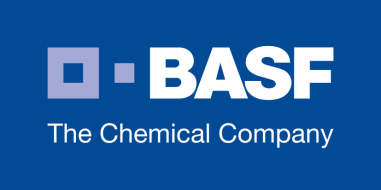 Стадии процесса окраски…
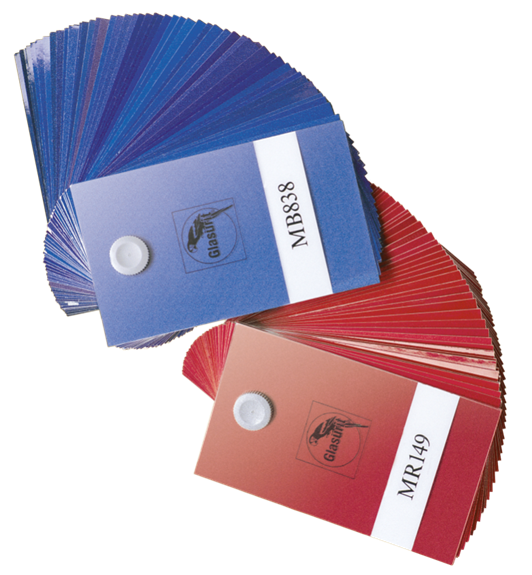 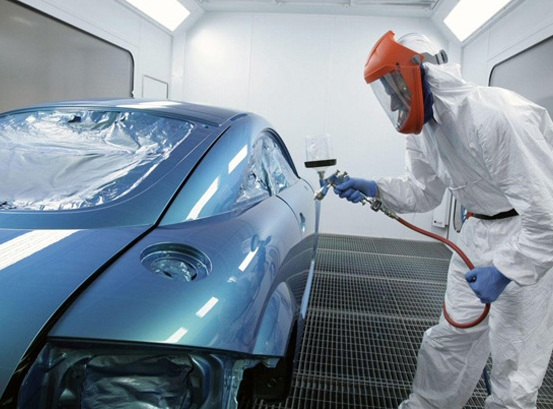 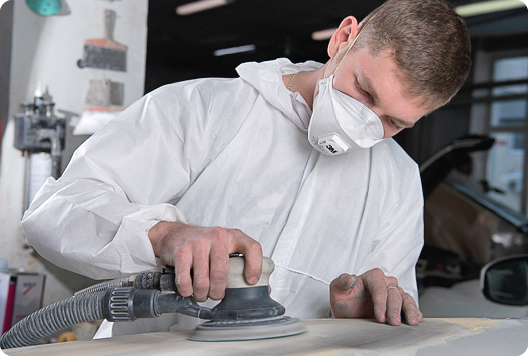 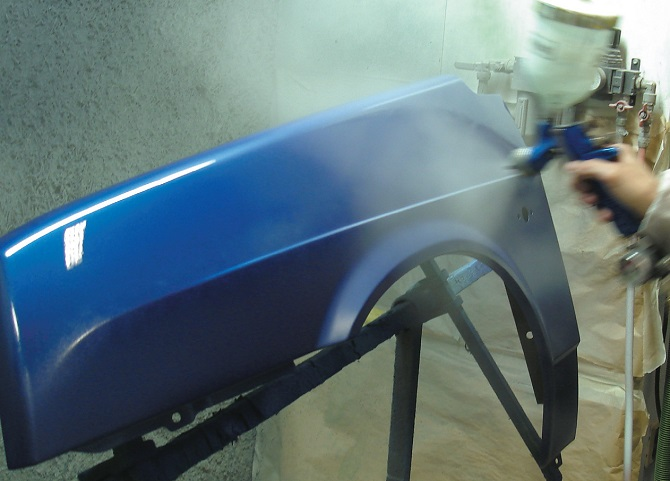 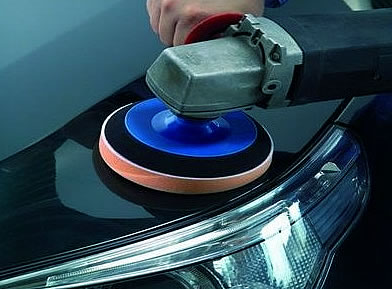 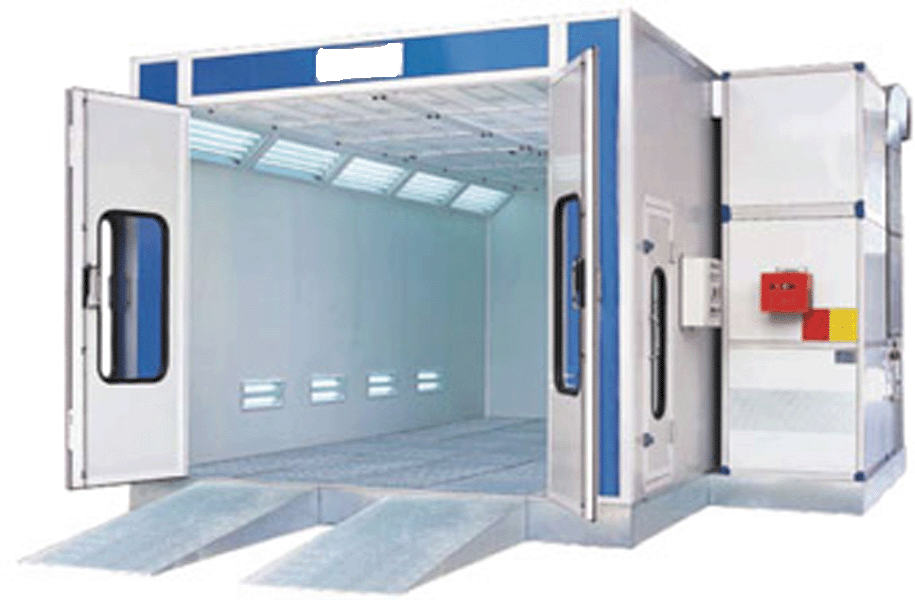 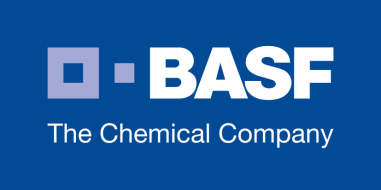 … и связанные с ними затраты
ПРЯМЫЕ
НЕПРЯМЫЕ
МАТЕРИАЛЬНЫЕ
НЕМАТЕРИАЛЬНЫЕ
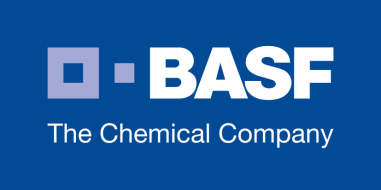 Связанные затраты
НН
НН
ПМ
ПН
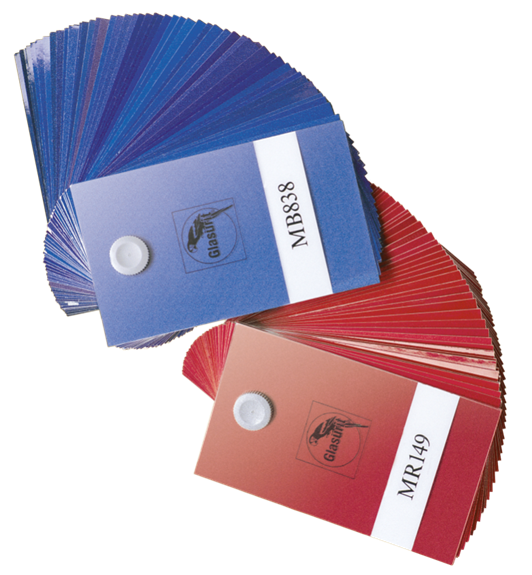 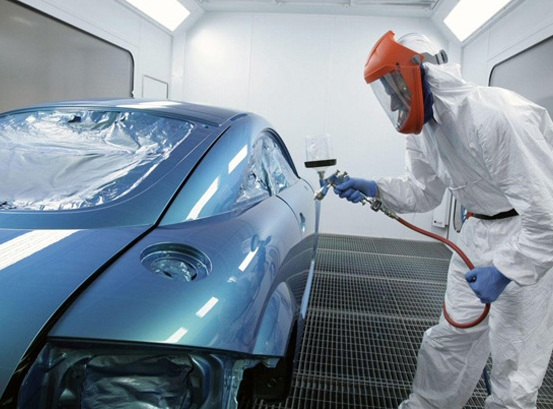 ПН
ПМ
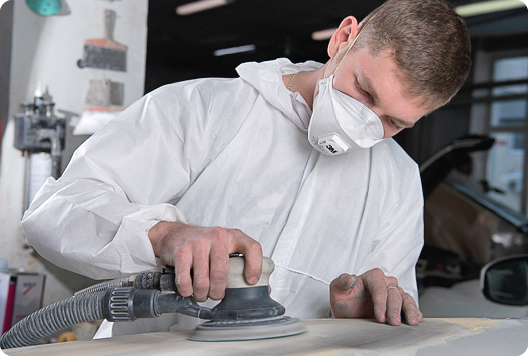 ПН
ПМ
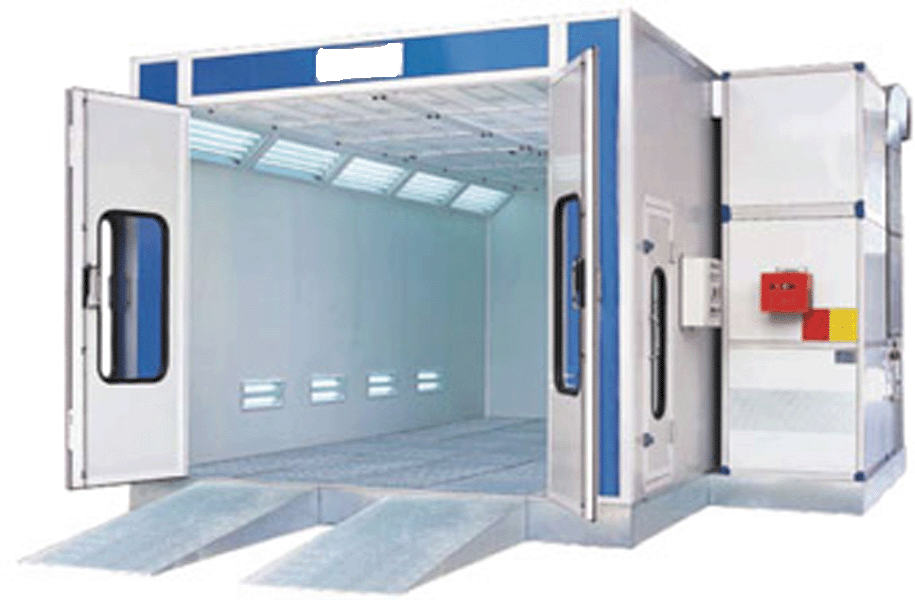 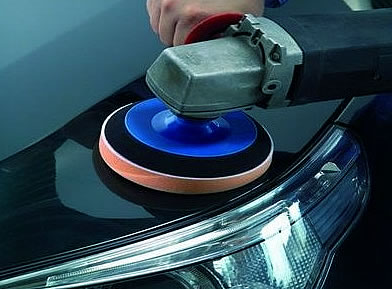 ПН
ПМ
ПМ
ПН
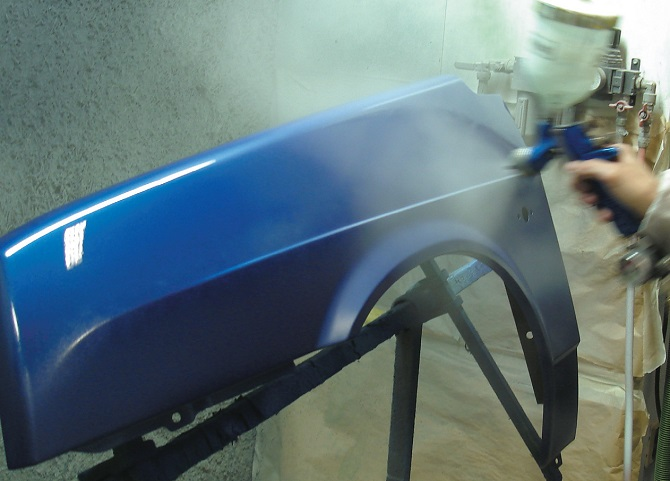 ПН
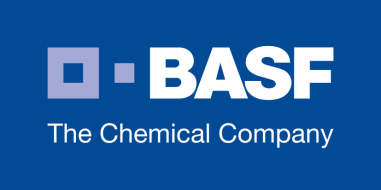 Это не «мелочи»
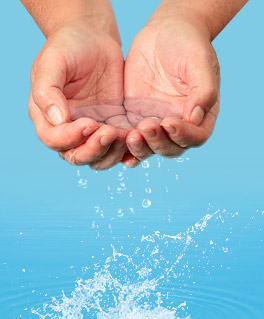 Это ваши деньги.
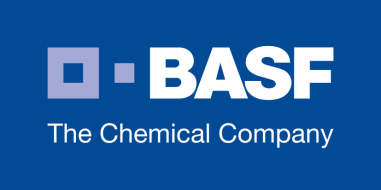 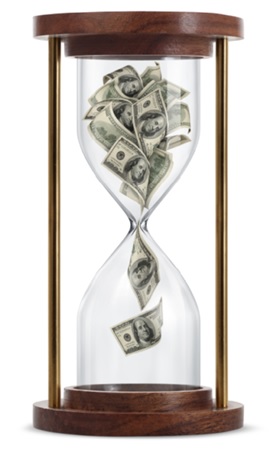 ДЕНЬГИ
ВРЕМЯ
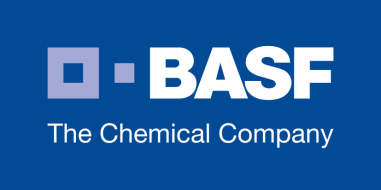 «ДЁШЕВО» и «ВЫГОДНО»
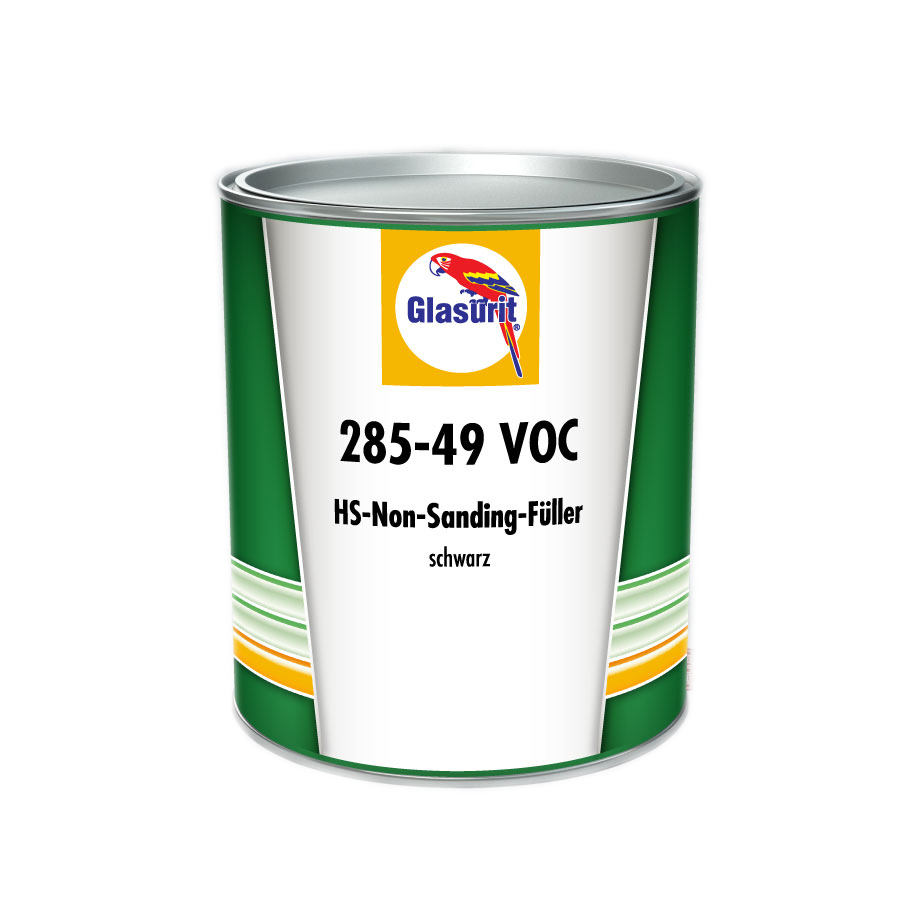 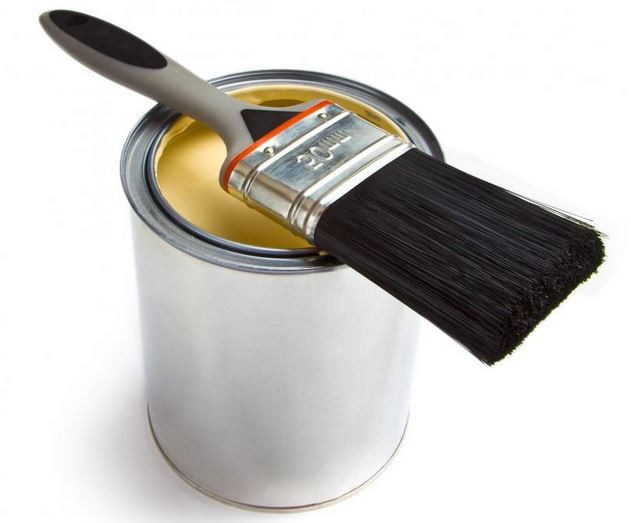 ≠
Это не синонимы.
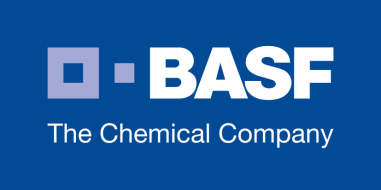 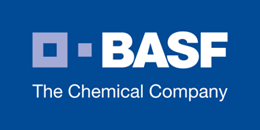 СПАСИБО ЗА ВНИМАНИЕ


АНДРЕЙ АРТАМОНОВ

+7 985 428 07 60

andrey.artamonov@basf.com